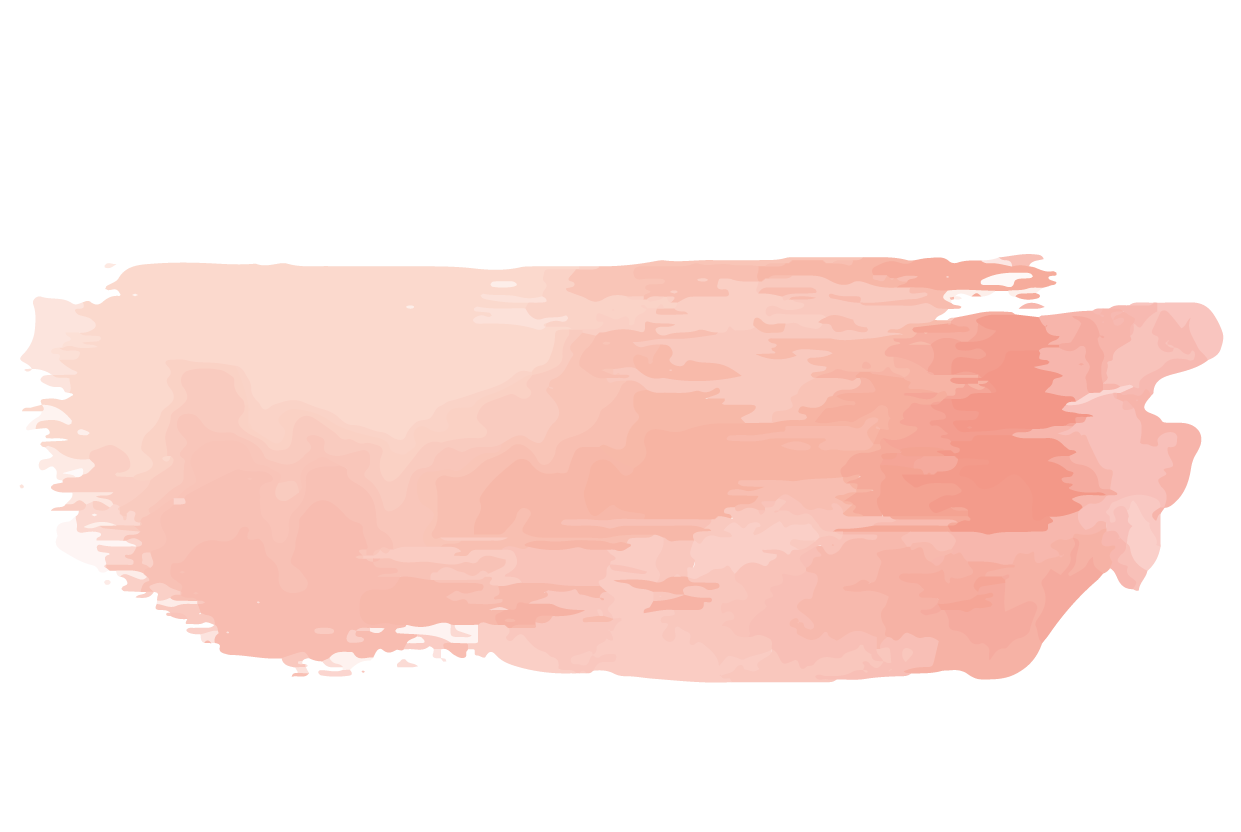 Thực hành Tiếng Việt
Từ láy
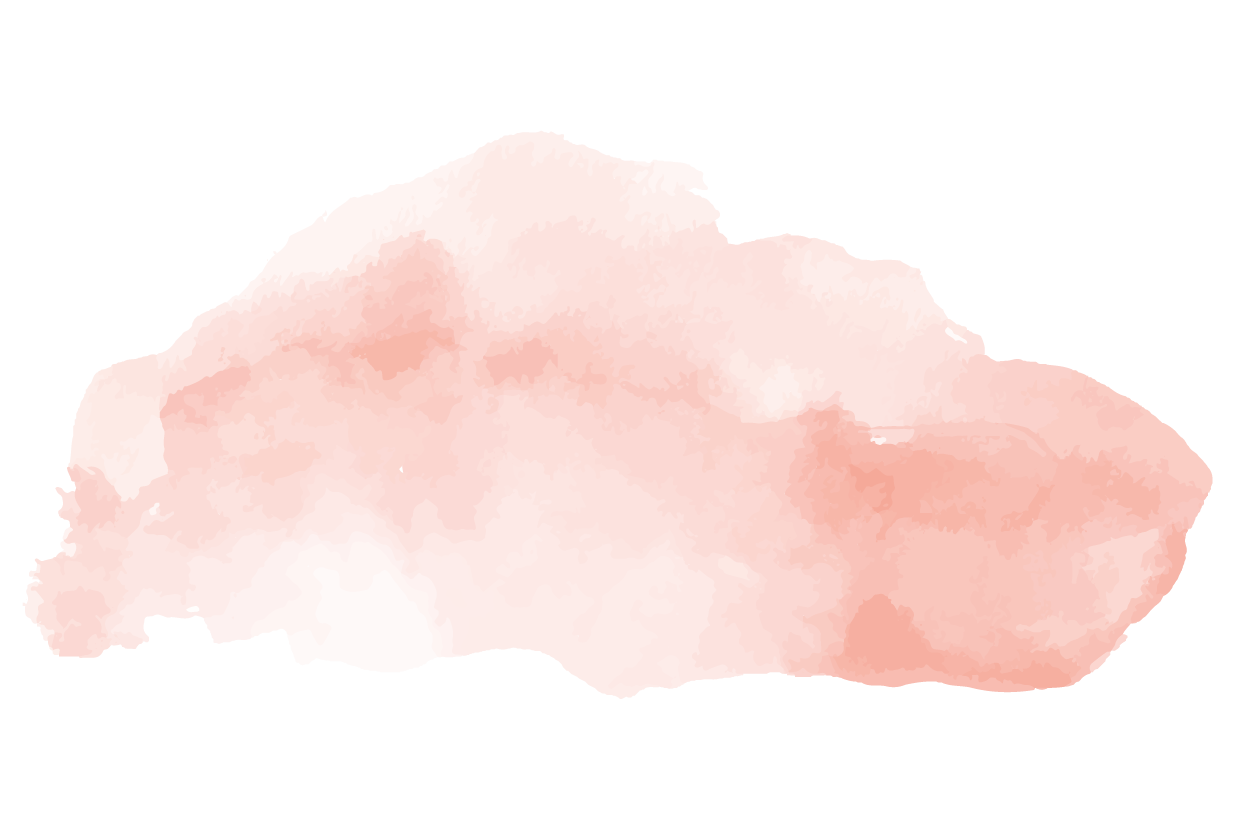 1/c. Xác định và chỉ ra tác dụng của việc sử dụng từ láy trong đoạn ca dao trên.4. Tìm từ láy trong đoạn văn SGK. Những     từ láy đó có tác dụng gì đối với việc thể hiện nội dung của đoạn văn.
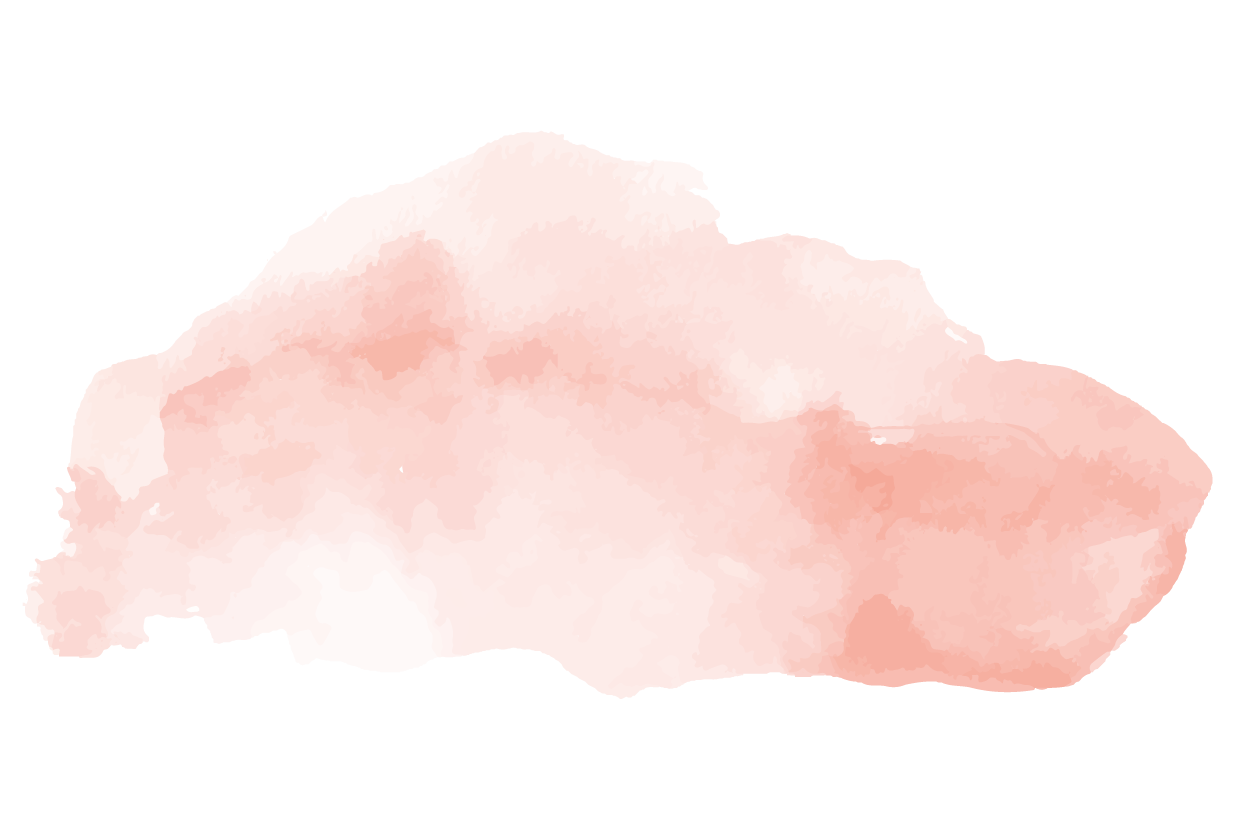 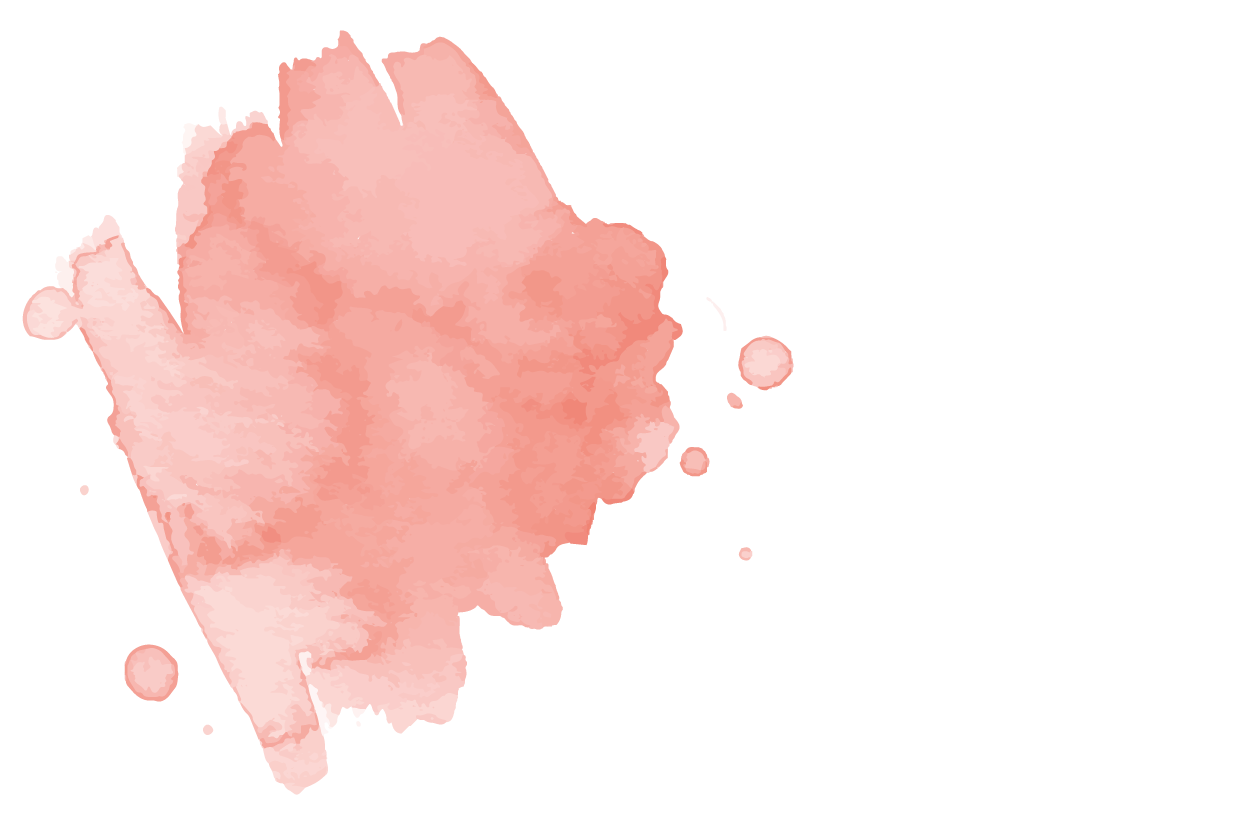 1/c. Xác định và chỉ ra tác dụng của việc sử dụng từ láy trong đoạn ca dao trên.
“ngẩn ngơ” : trạng thái bị cuốn hút đến ngỡ ngàng của tác giả trước vẻ xa hoa, sầm uất của phố phường.
4. Tìm từ láy trong đoạn văn SGK. Những từ láy đó có tác dụng gì đối với việc thể hiện nội dung của đoạn văn.
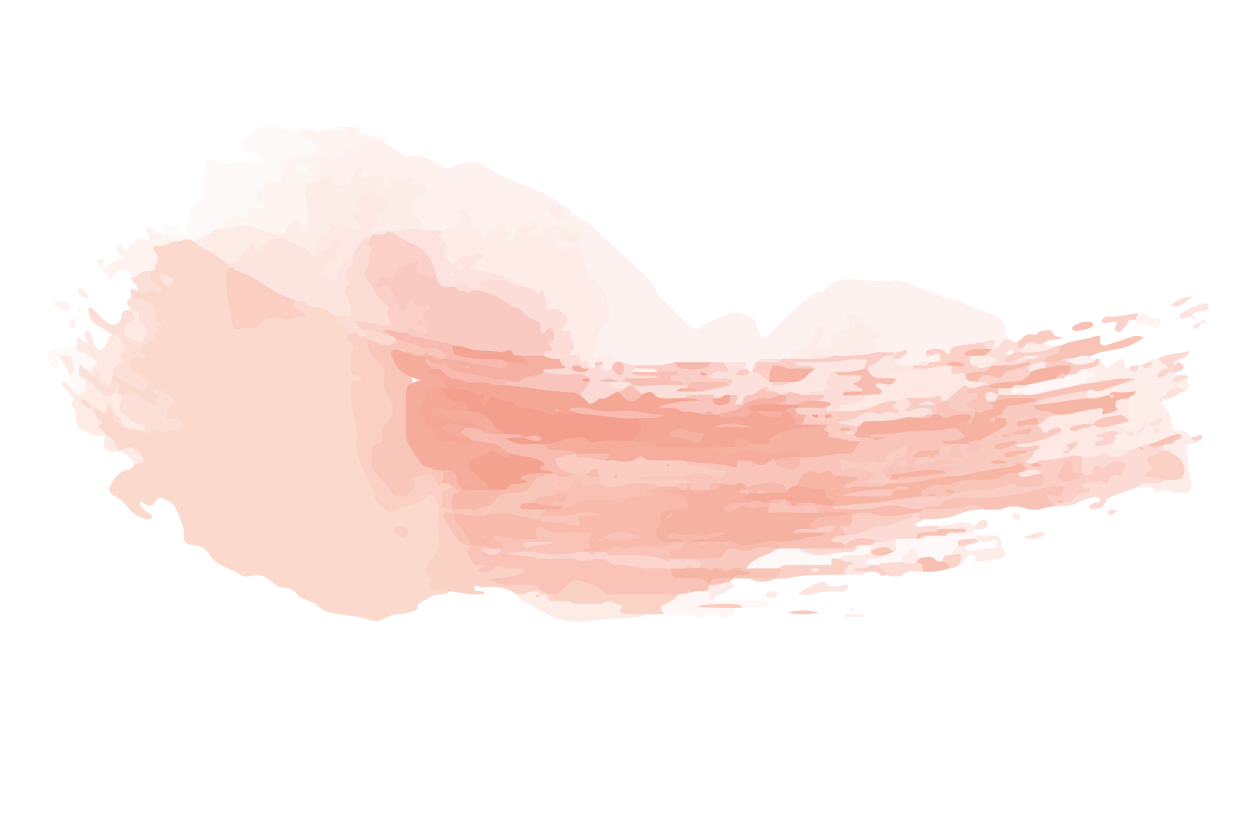 Các từ láy trong đoạn văn: dân dã, mộc mạc, tha thiết, thiết tha, bâng khuâng, ngọt ngào, ngắn ngủi, xao xuyến.
 => - Nhấn mạnh sự chất phác, mộc mạc thôn quê của bài ca dao 
- Giúp người đọc hinh dung rõ hơn tâm trạng, cảm xúc của tác giả đối với bài ca dao.
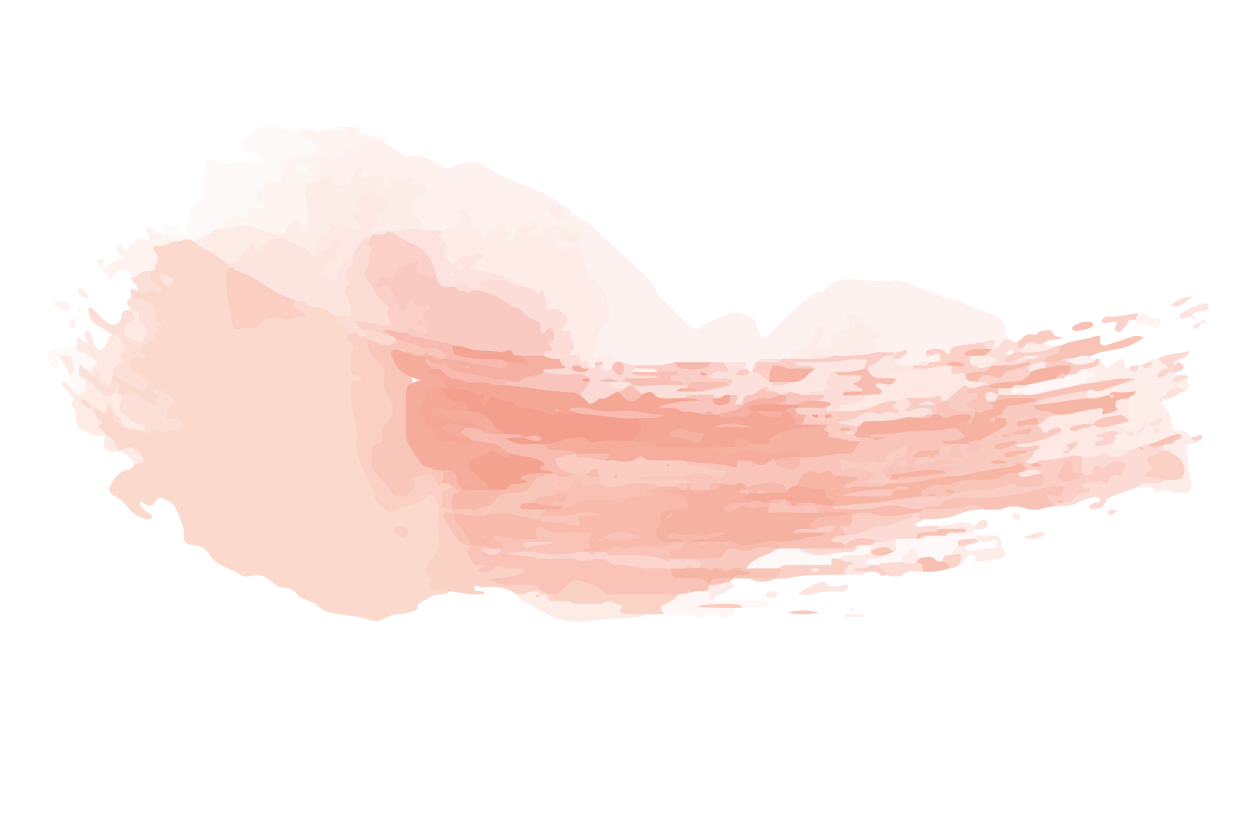 Nghĩa của từ ngữ
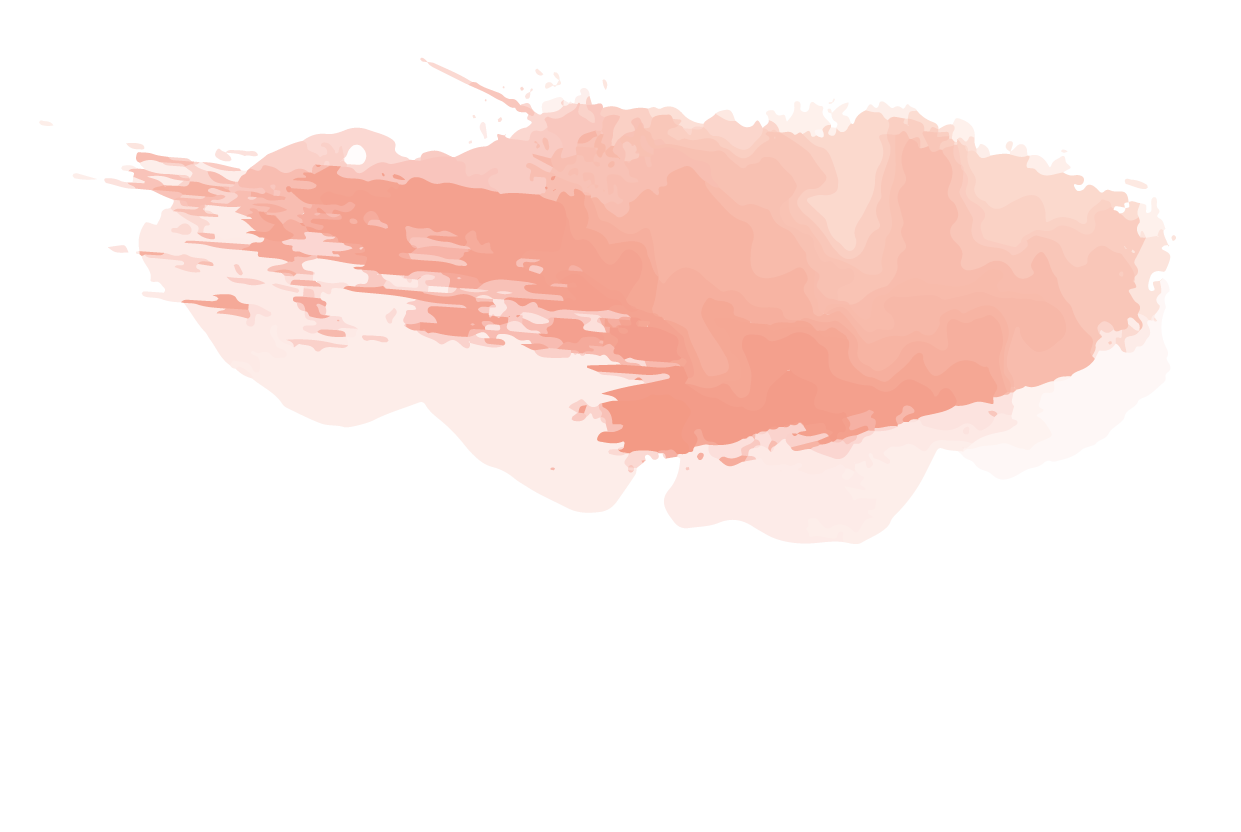 Bài 1:
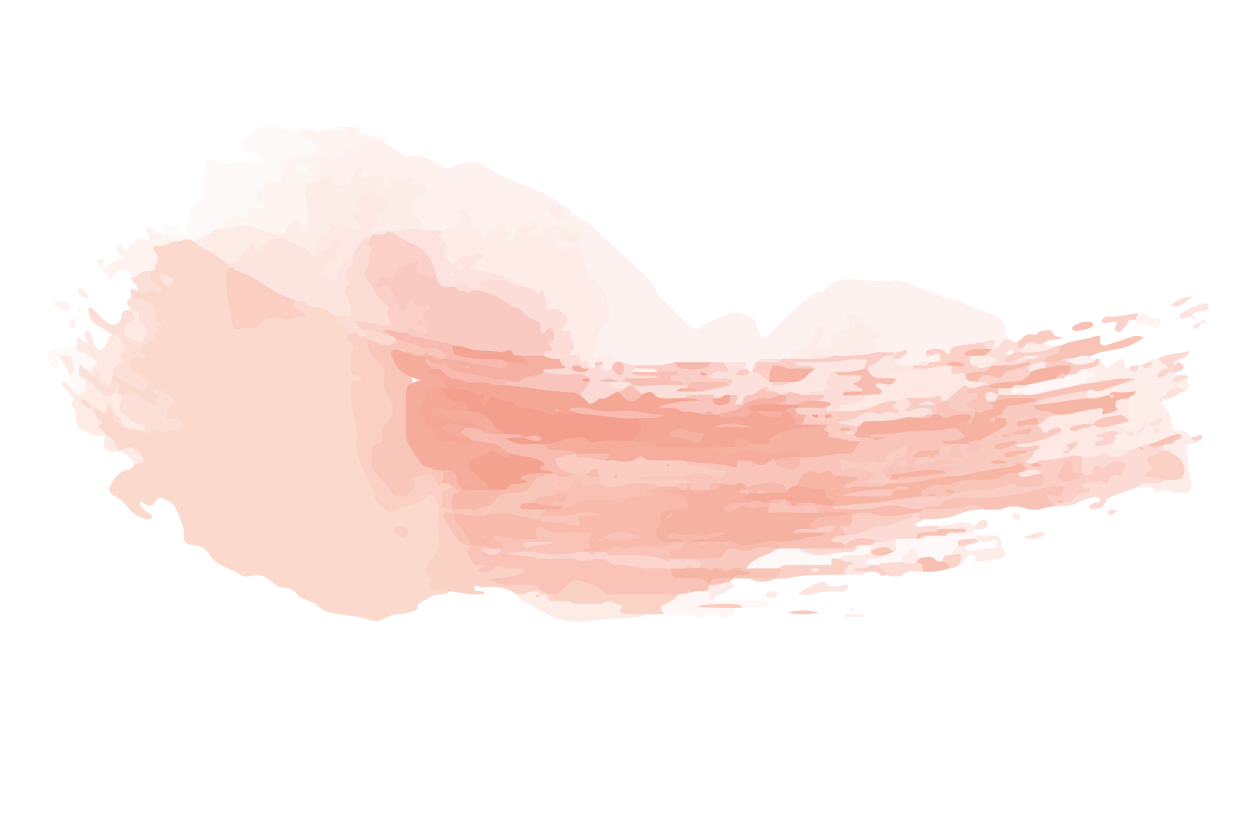 a. “phồn hoa” : cảnh sống giàu có, xa hoa 
“phồn vinh” : miêu tả đất nước ở vào giai đoạn giàu có, thịnh vượng. 
= > câu thơ này chỉ cảnh buôn bán tấp nập, giàu có của mảnh đất kinh thành xưa nên dùng từ “phồn hoa” là thích hợp nhất.
d. “bút hoa” : tài năng xuất sắc của người làm nên bài thơ 
=> sử dụng từ này có ý nghĩa và hay hơn so với từ “bút đây”.
Bài 5a:
=> “sẵn” : thể hiện sự trù phú, giàu có của thiên nhiên đã ban tặng cho con người vùng đất Tháp Mười.
a. Từ “sẵn” : có nhiều đến mức cần bao nhiêu cũng có thể có ngay bấy nhiêu.
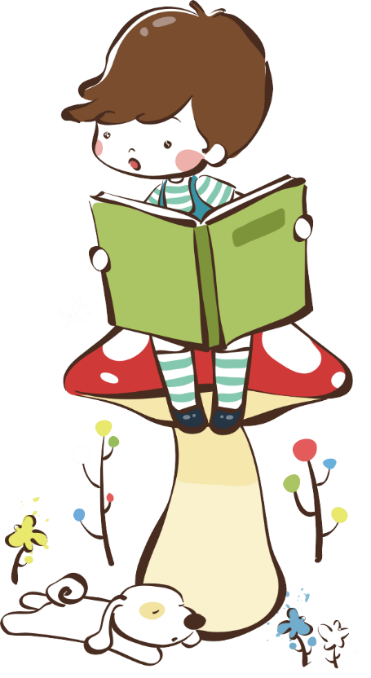 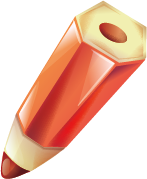 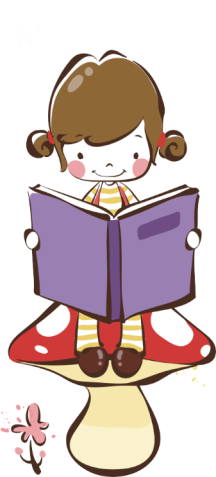 TRÒ CHƠI: AI NHANH NHẤT
3. Tìm từ ở cột B có nghĩa phù hợp với các chỗ trống trong câu ở cột A
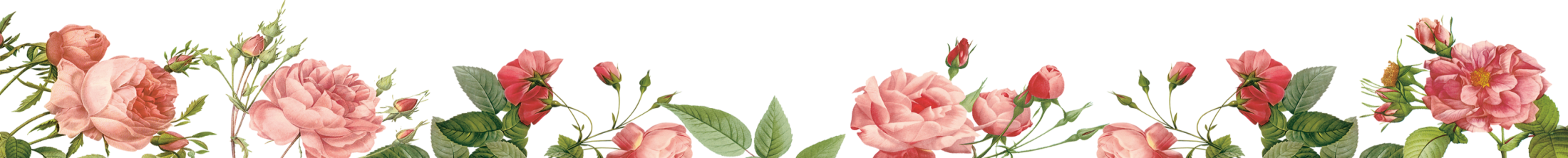 3. Biện pháp tu từ: So sánh
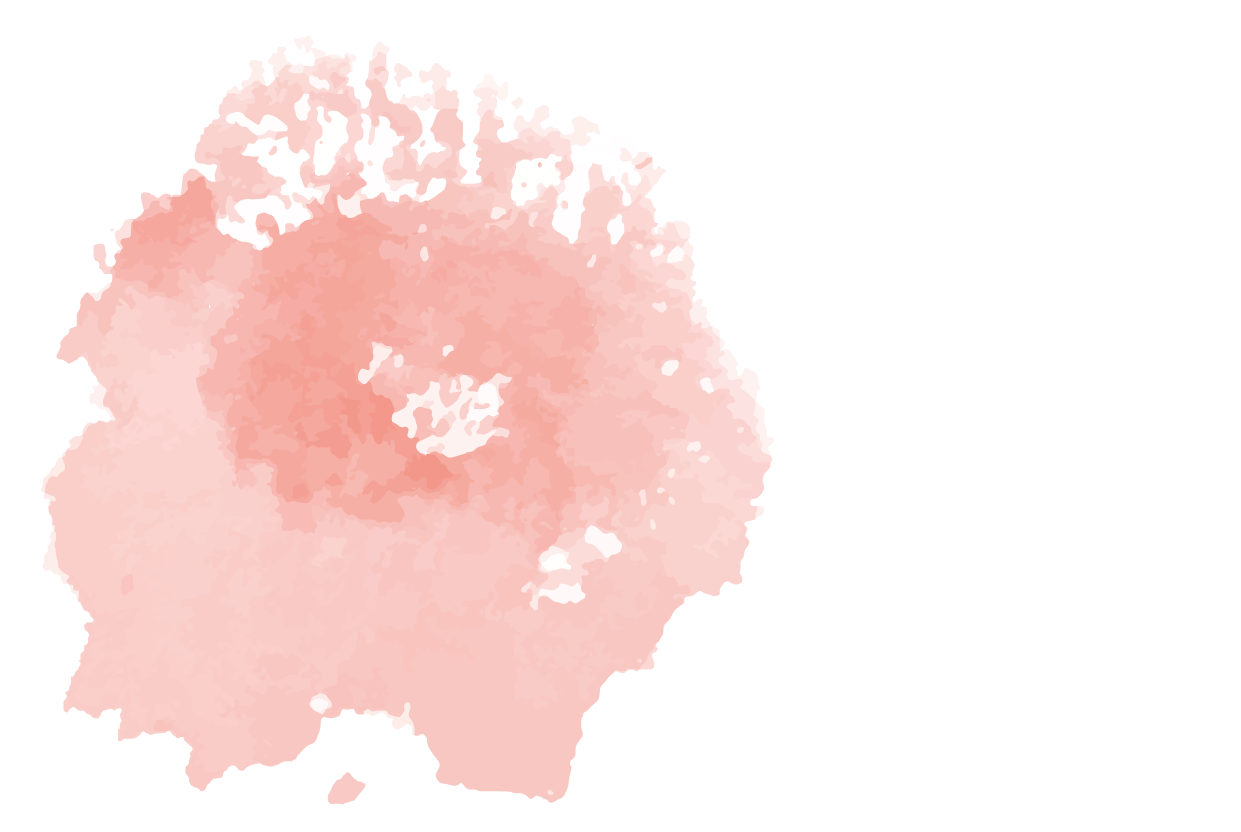 1b. So sánh: phố – mắc cửi, đường – bàn cơ
=> Tác dụng: tính chất sầm uất, đông vui của phố thị.
3. Biện pháp tu từ: Điệp từ
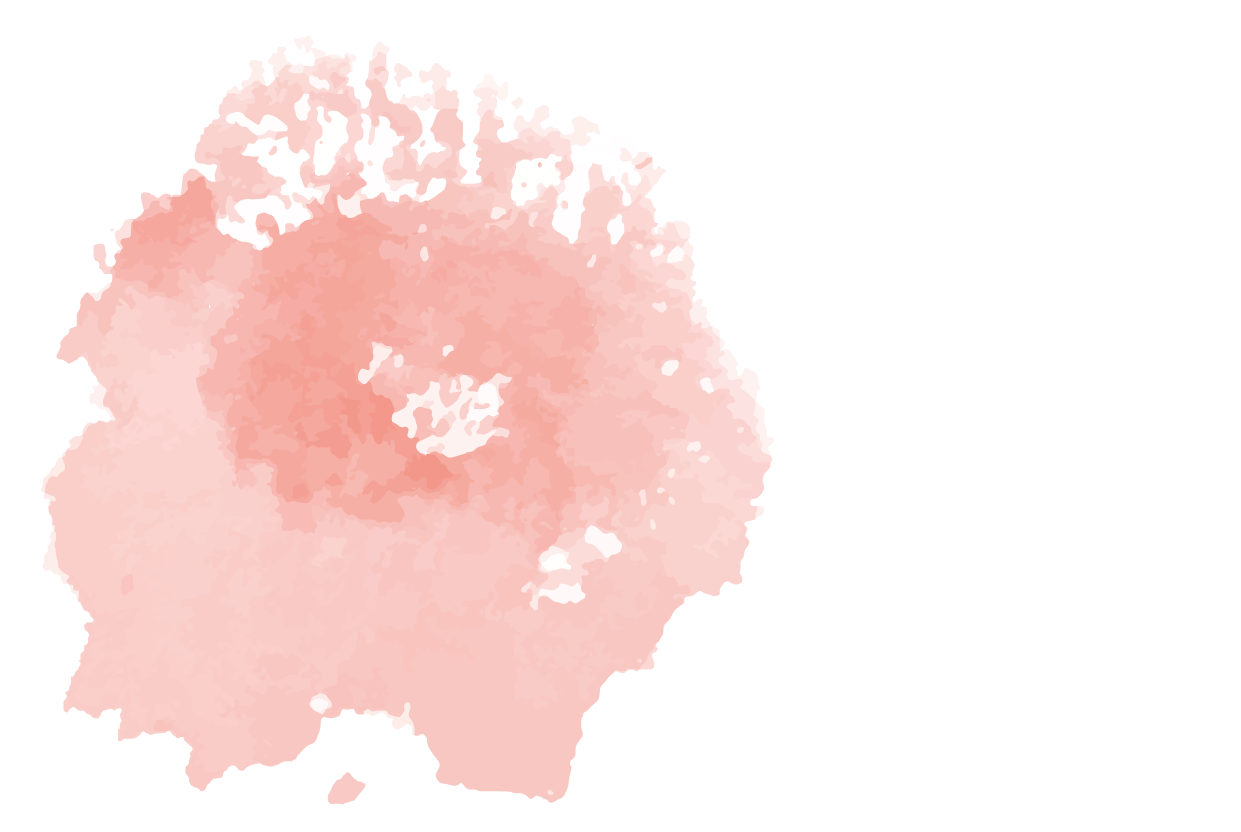 Bài 2b: Điệp từ “sẵn”
=> Tác dụng: nhấn mạnh tính chất giàu có của thiên nhiên Tháp Mười.
III. LUYỆN TẬP:
Tìm năm đến sáu hình ảnh về quê hương Việt Nam trên Internet hoặc sách bảo để làm một tập ảnh về quê hương, đất nước hoặc nơi em đang sống. Viết đoạn văn (từ 150 đến 200 chữ) để giới thiệu tập ảnh đó với người xem.
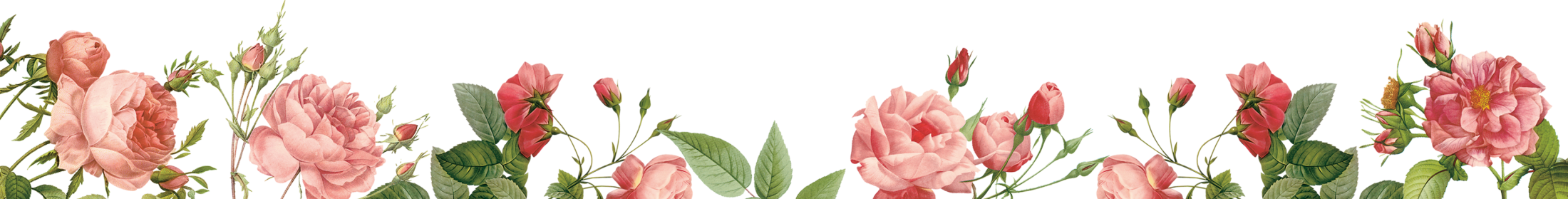 IV. CỦNG CỐ, MỞ RỘNG
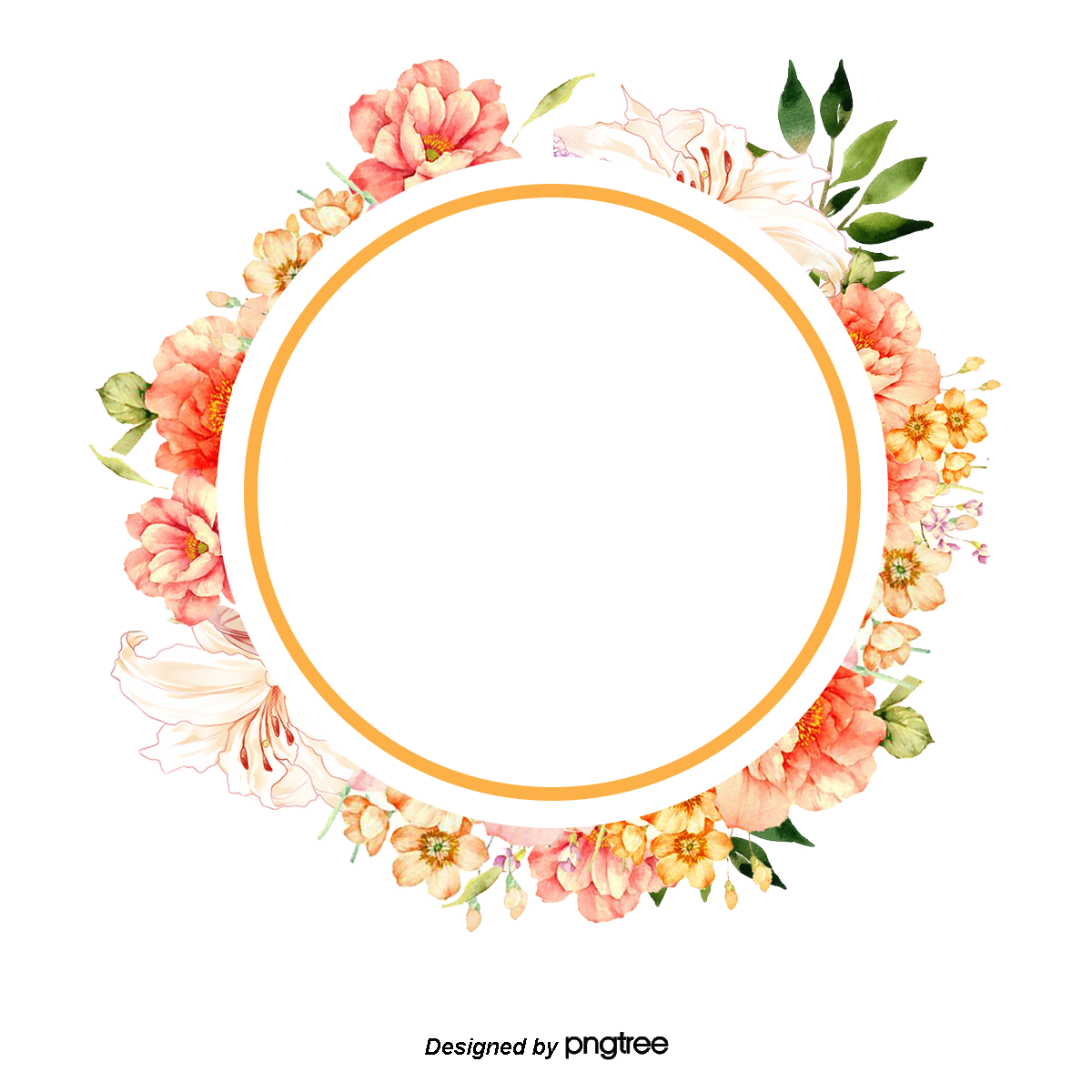 Hãy tìm thêm ví dụ các bài thơ được sáng tác bằng thể thơ lục bát và chỉ ra các yếu tố của thể thơ trong bài thơ đó?